Beyond Actual / Table:
New directions in experience studies
SOA Life and Annuity Symposium 
Sess. 55: Individual Life Mortality 
Brian D. Holland, FSA, MAAA
Tuesday, May 9, 2017
Purpose: address common experience studies issue
Actual / Table: how reports have worked
Actuals / Tables: ‘7580, 2001CSO, VBTyy, ...
Implication: actuals are table * a/e factor
Often not bad

The issue we know we have
Mix-of-business issue
a.k.a. "Simpson's Paradox"
A/E might give misleading results - just because of mix of business


A way to address issue: first steps
Multivariate models
Many approaches possible
Start with the more familiar models
2
How might that look?  Let’s try a model.
A model for illustration purposes
Adjustment factors to VBT2015
underwriting structure/class
Issue age group
duration group
whether post-level-term
insurance plan

Fits 100% Actual / Model claims count in each subcategory – by definition
GLM; Poisson family; log link
Data: 2003-13, where UW class known, from MIB to ILEC 2016/09

Questions to consider
How do adjustment factors compare to A/Table ratios?
Does the model tell the story better?
Does the model address the mix-of-business issue?
Is the model too simple, or too complex?
3
[Speaker Notes: You could get the factors with goalseek in a spreadsheet.  But: statistical software gives extra information.]
Why this model?
Pro
Adjustment factors easy to understand and communicate
Factors easy to compare to A/Table

Known weaknesses
Could overadjust: qx > 100% 
	if several adjustment factors push it up somewhere
Variable selection process

Model fit facts
* When have a factor: actual / model = 100%
* Could do in spreadsheet with goal seek

In real practice: must decide on factors: which combinations
4
Model output – how it looks
“Coefficients”  are logs of the factors: are coeff of indicator function, making model linear
Significance test: p-values
5
Factors vs Univariate A / Table:How different are they?
A / T for 16-20 is over 6-10.  But: factors have more reasonable shape.
There’s a serious mix-of-business issue in A / T.
A / T splits look like adjustment factors, but aren't. 
Adjustment factors across categories:
fit simultaneously
give a similar but sometimes different picture.
often less extreme
no double-counting of effects
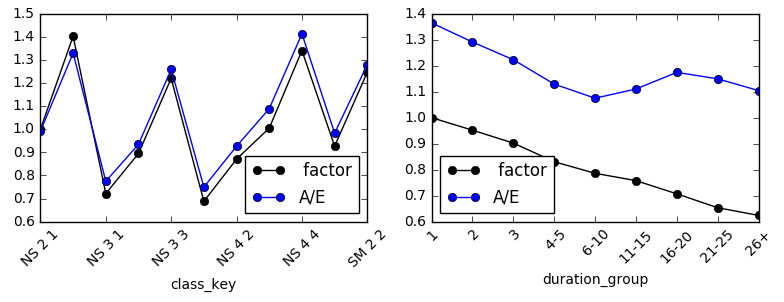 6
By insurance plan and issue age group
Term, ULSG factors not similar to A / T
By issue age group: shapes are more similar
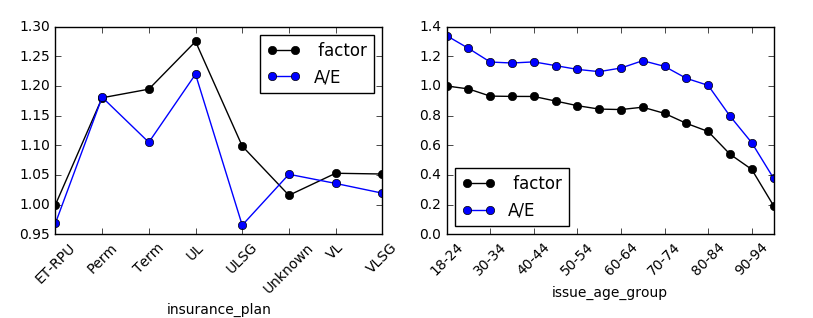 7
A / Table vs adjustment factor – why the difference ?Average factors weighted by VBT2015 expected: to see where to dig
Mix of business issue = Simpson’s Paradox

Average factors for those odd segments:
Perm is older, more in 16-20, more 2-class
Perm, Term close
Note – no face factor – is correlated with product
16-20 has much higher average UW class factor
Perm has much higher average UW class factor
8
Durations 6-10 vs 16-20: Difference is in class mix vs class factor:Class mix by VBT2015 expecteds
9
[Speaker Notes: Mix by 2015VBT expecteds since have to adjust those]
Term vs Perm:Difference is in class mix vs class factor:Class mix of VBT2015 expecteds
10
Term vs Perm: Difference in durational mix vs factorDurational mix of VBT2015 expecteds
11
Compare A/Model: Perm, Term by duration
Model is much better than VBT2015 - but could be better.
Could be another mix-of-business issue.
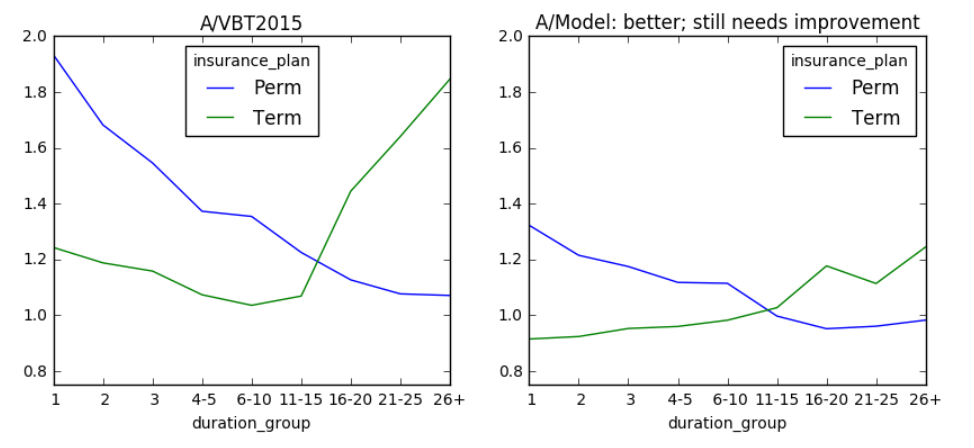 Slope different by product, but could be driven by face, underwriting class – we need more factors
12
Where this leaves us
Strengths
We summarize data more effectively.
We avoid double-counting of A/Table ratios
Communication of factors is intuitive

Weaknesses
Must choose model to present
Remaining difference from model
Imposed model in advance
Factor choice issue - iterative variable selection process
Should add slope, product cross combinations? Duration, band cross combinations?
Remember: slope is layered on top of VBT2015 slope
13
Hopes and challenges for the ILEC
Hopes 
– Better communication of results compared to splits

Challenges 
– Where to draw the line in model complexity
– Cultural change
– More judgement and expertise involved

Longer-term hopes – more advanced methods
Nonlinear methods
Bayesian nonparametric methods, dimension reduction methods
– data tells us the shape of things
14
Beyond Actual / Table:
New directions in experience studies

Thanks for your
interest